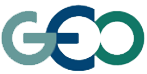 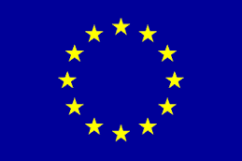 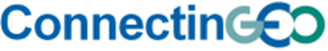 Towards a sustainability process forGEOSS Essential Variables
11-12 June 2015, Bari-Italy
Societal Benefit Area: Ecosystems
Name(s):…………
Institution:……..
Coordinating an Observation Network of Networks EnCompassing saTellite and IN-situ to fill the Gaps in European Observations
YOUR LOGO
Status of existing EVs in the domain
Is your community developing a set of area-specific EVs? If yes
How do you define EV?

If not, is the community planning to start this in the near future?
Have you attended previous meeting?
Are you considering reference documents from other domains?
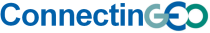 The process underlying EV definition
What criteria, methodology, and process are used to identify EVs?
Bottom-up: from what EO data can provide for the specific domain (e.g., NDVI index from MODIS)?
Or Top-down: from what predictive modeling requires as inputs to the selection of the most appropriate sensors?
Do you have a template to document a EV?
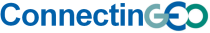 EVs validation and use
To what extent these EVs (if any) are validated and used 
Are the EVs linked to applications and users?
How is a community agreement reached? 
Is a community review process in place?
Are the EVs linked to an international body (i.e. a UN convention or similar) and is this body involved in accepting the EVs?
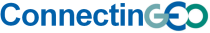 Describing the monitoring networks currently operational
Do you have a database with information on the EVs?
Do you know network currently operational for medium-term/long-term monitoring?
Are the current operational networks operated by your community measuring the  EVs?
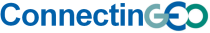 Assessing EV observational needs and readiness
For some Use Case,  have you already focused on Evs’ features: 
Temporal frequency 
Spatial resolution
Accuracy
etc.;
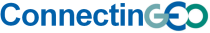 Gaps and requirements
Have you already carried out a gap analysis utilizing the EVs to identify gaps and priorities in terms of:
EO data availability
In-situ data availability
Models (algorithms) for EV extraction: direct measurements or proxies 
Data repositories for the long term preservation of EVs
Infrastructure for EVs publication
Conclusions
Overlapping with EVs in other domains (SBA)
Priorities for EVs operational monitoring
Recommendations for GEO/GEOSS
Future work